Pertemuan 9 dan 10  PavilionBooth
EXHIBITION
1 SIDE OPEN / U TYPE

2 SIDE OPEN / L TYPE

3.SIDE OPEN / BACKWALL TYPE

4 SIDE OPEN / ISLAND
Pertemuan 11 dan 12
asistensi dan konsultasi desain
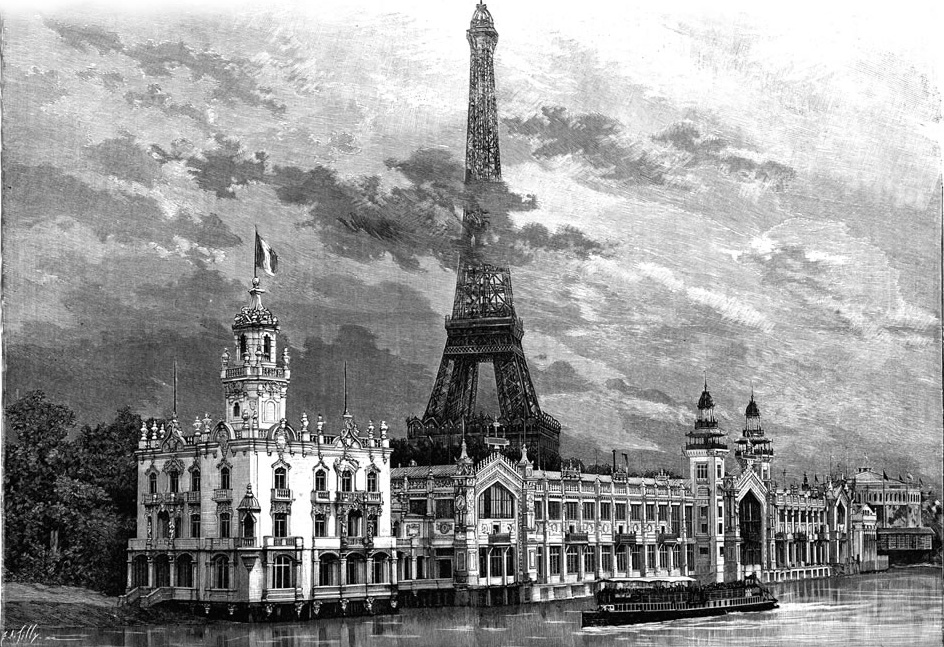 Milan 1906
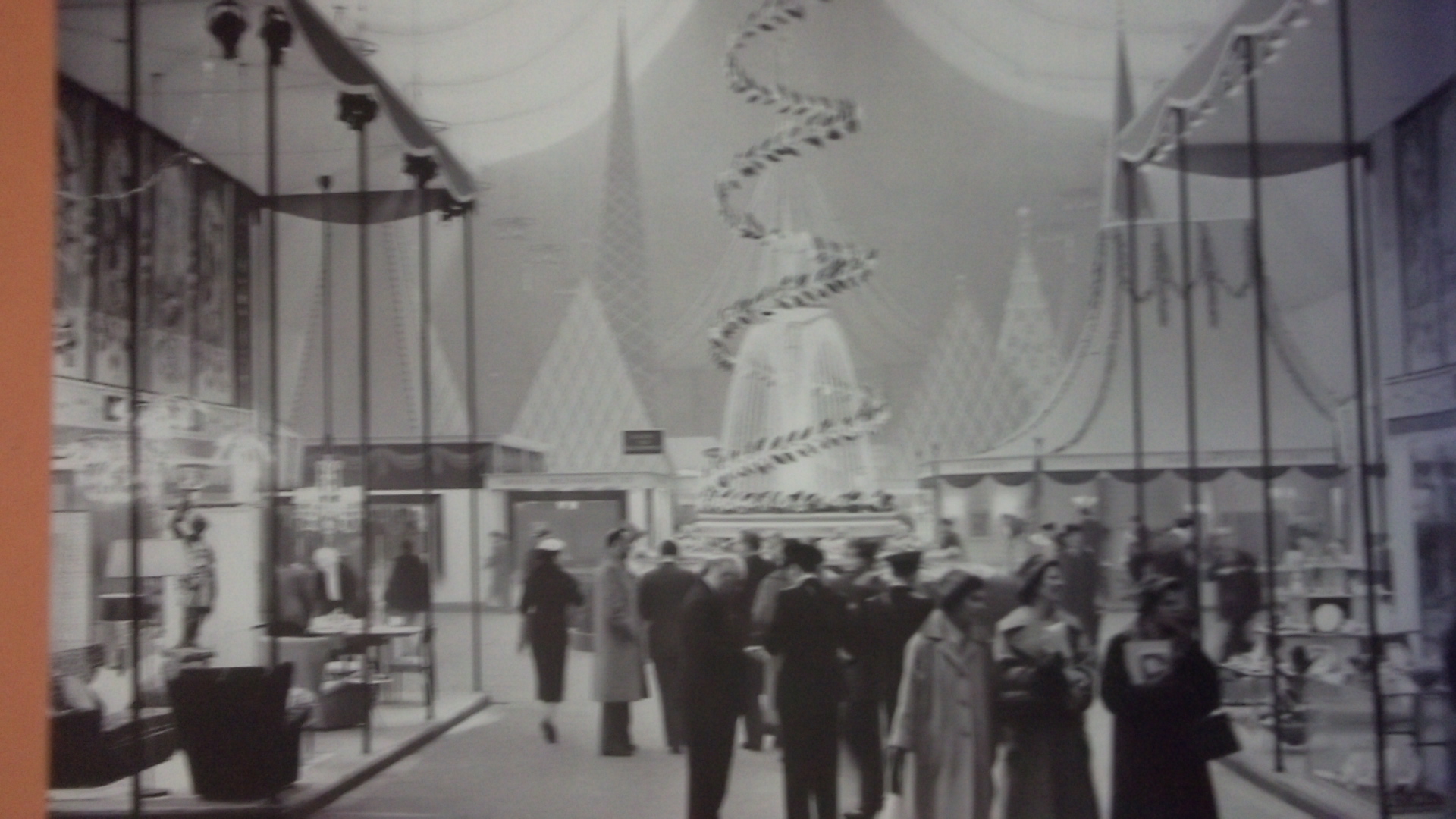 1stExhibition…..
Ideal Home exhibition ,London UK 1957
Exhibition display
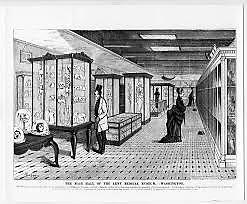 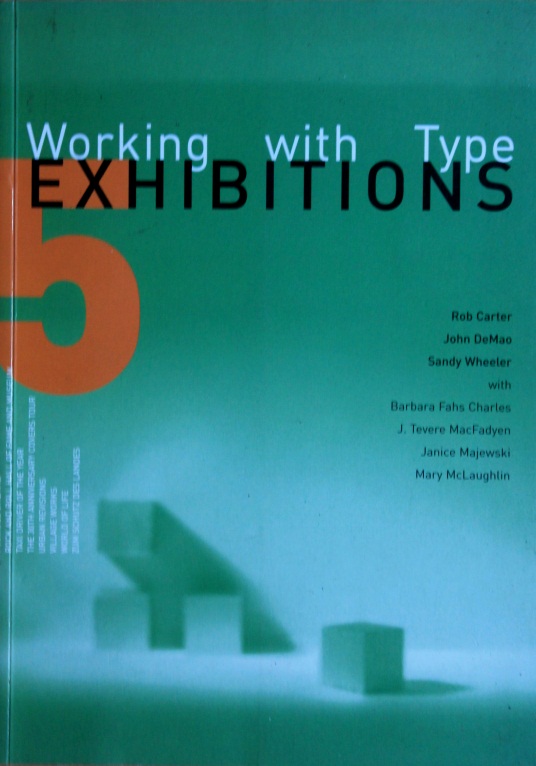 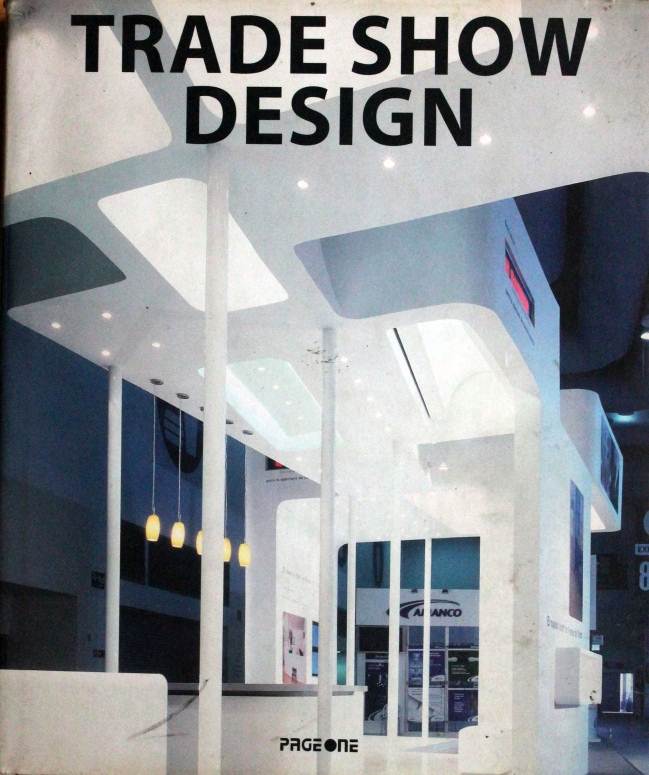 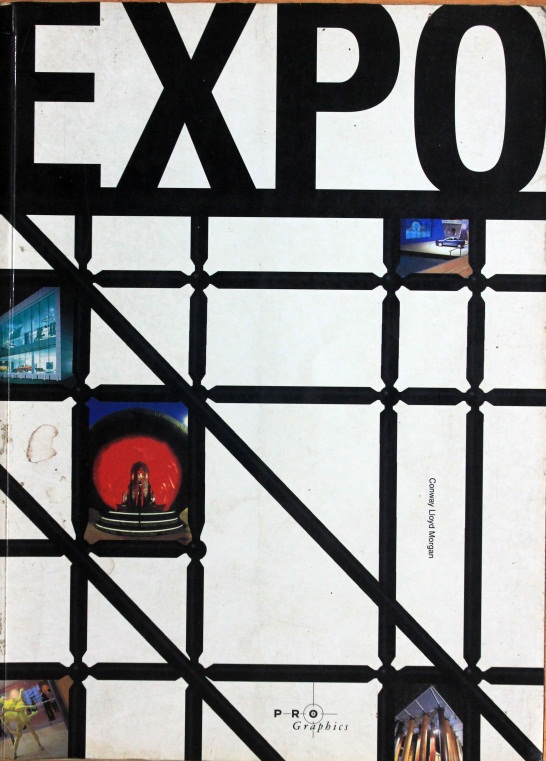 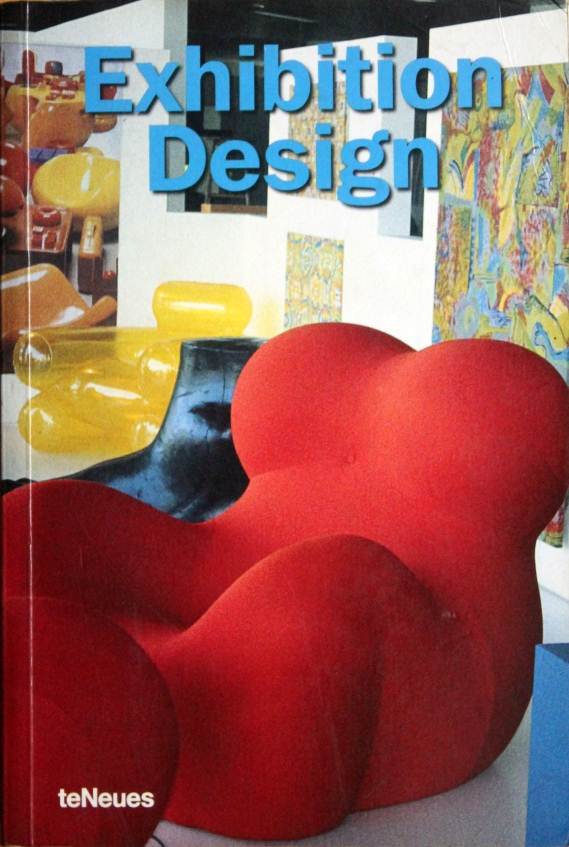 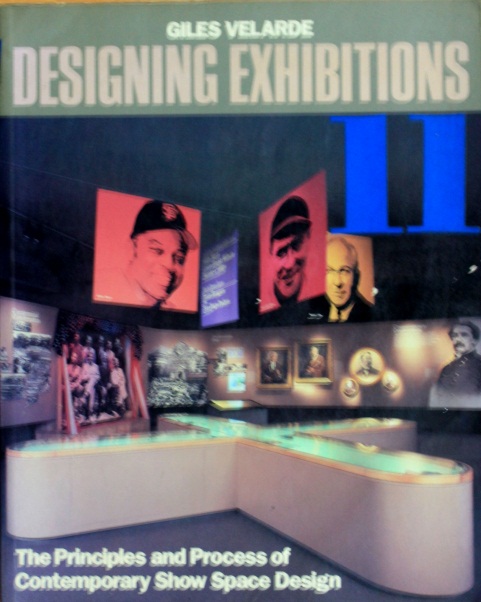 Exhibition Book
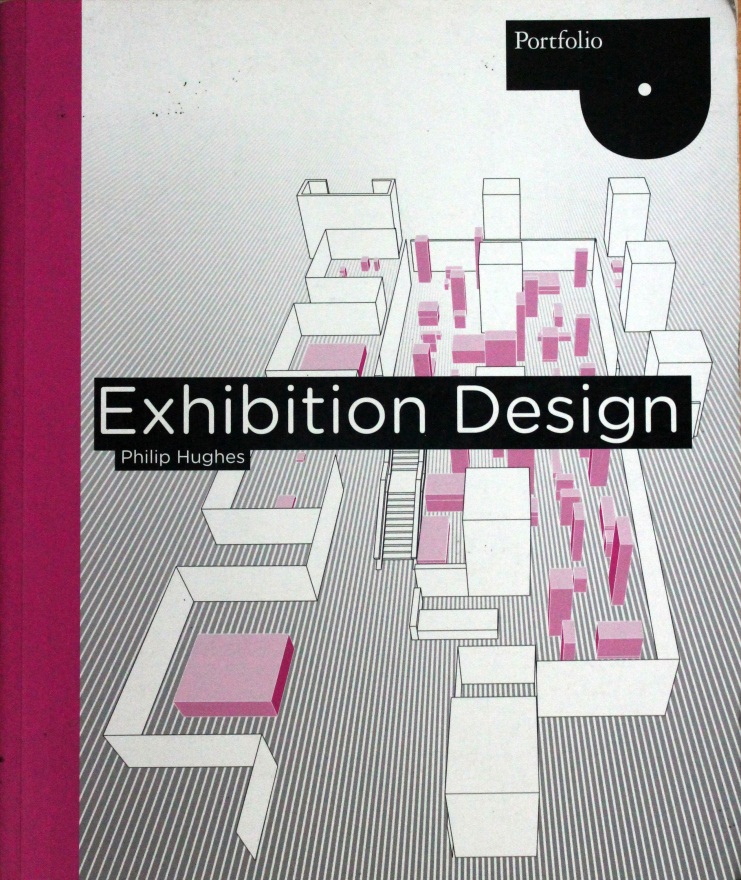 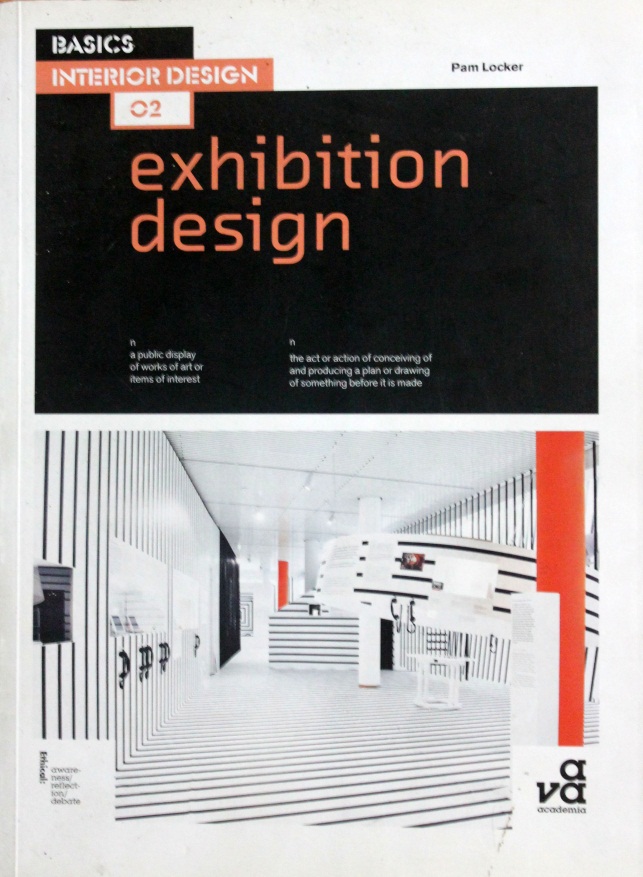 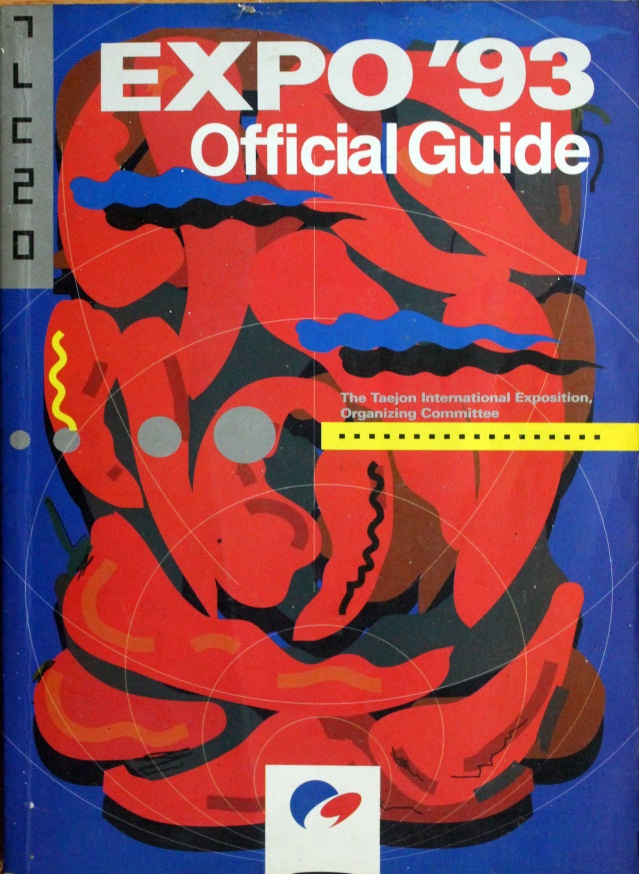 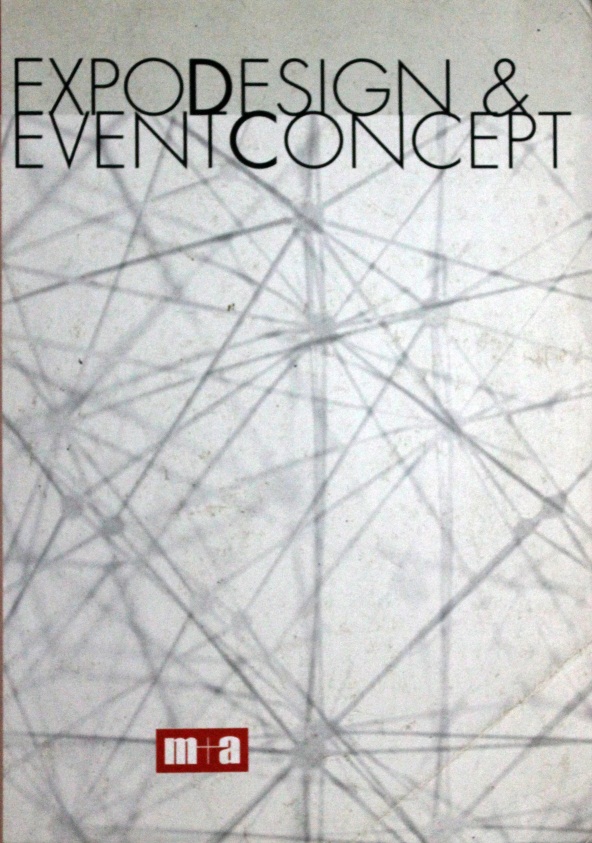 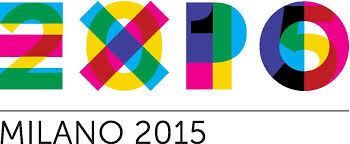 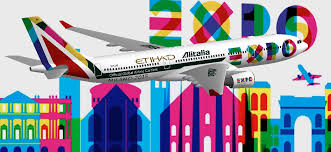 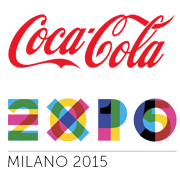 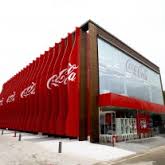 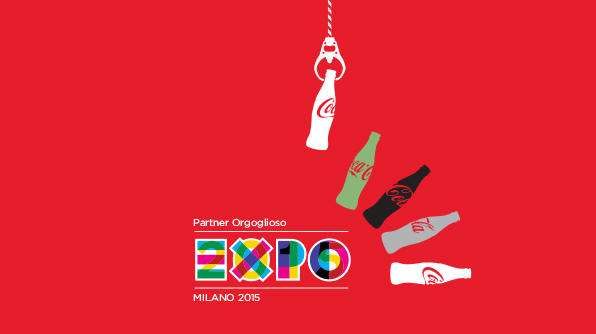 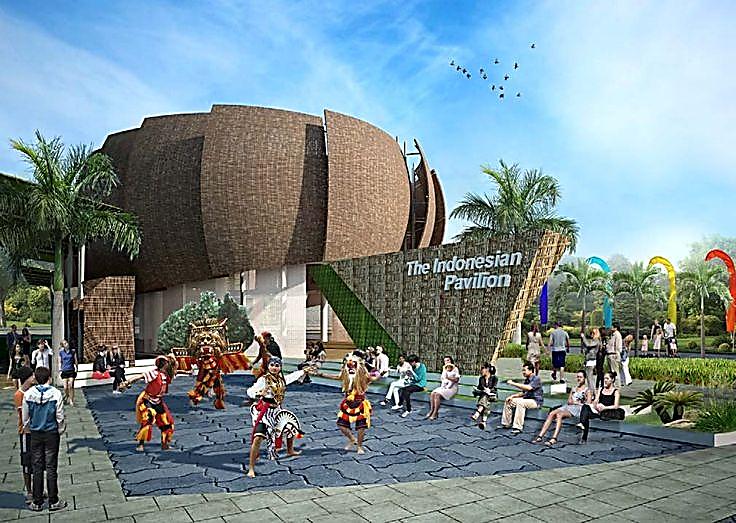 Indonesia Pavilion Milan Expo 2015
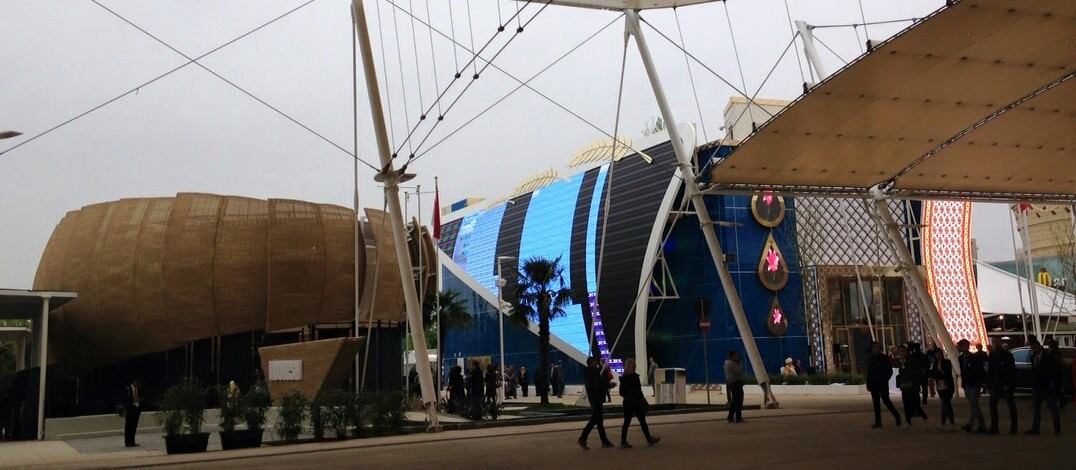 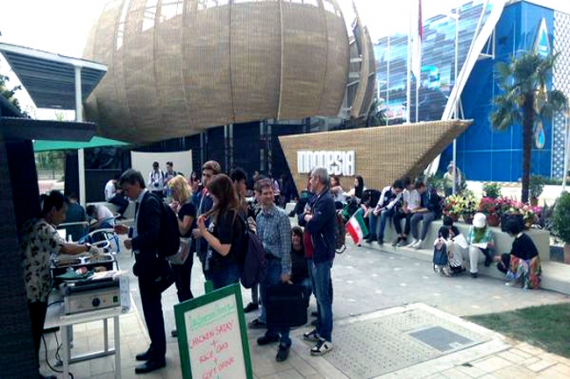 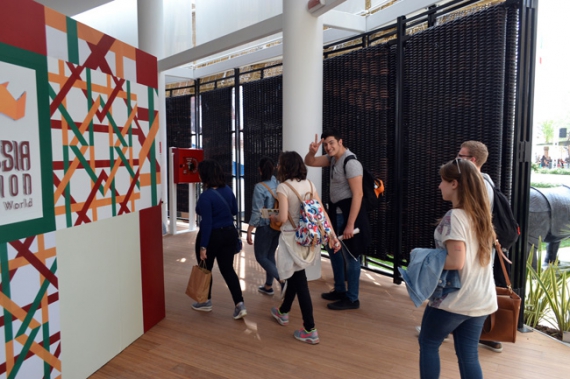 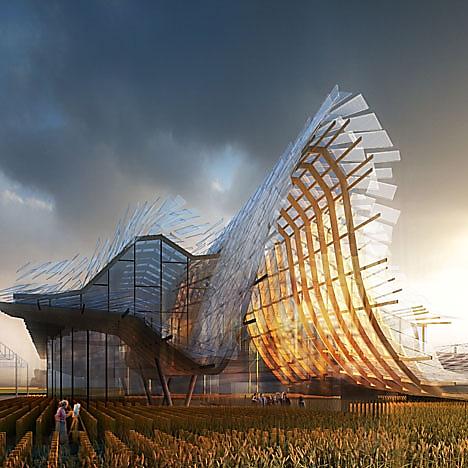 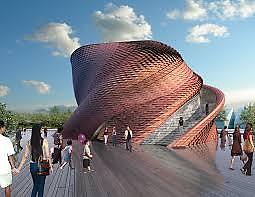 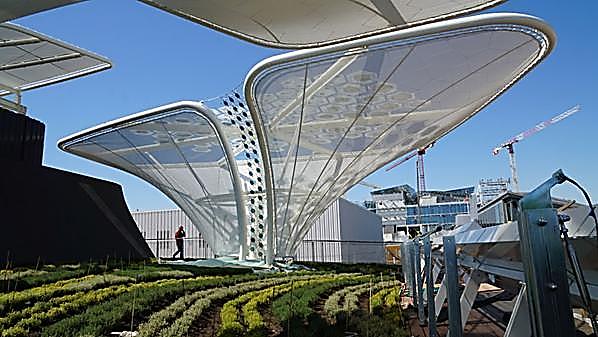 Photovoltaic Glass tech
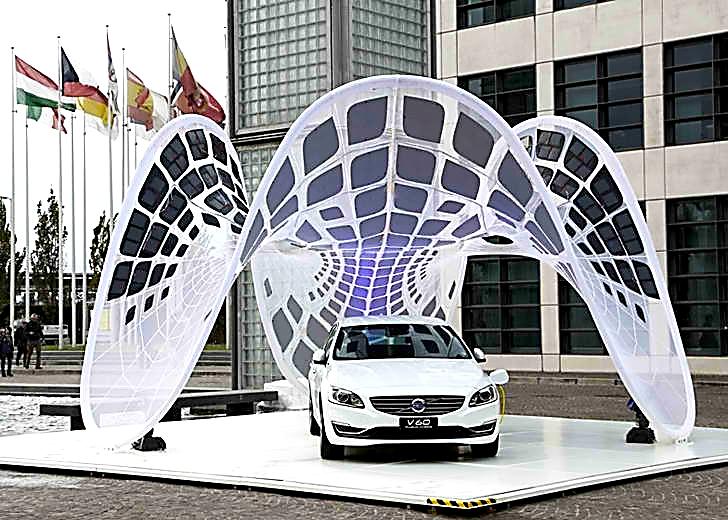 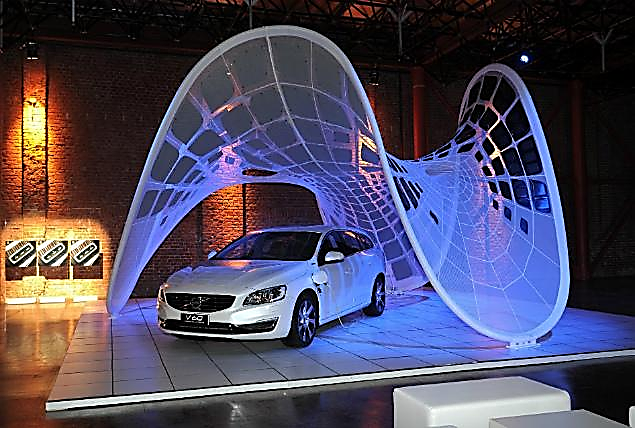